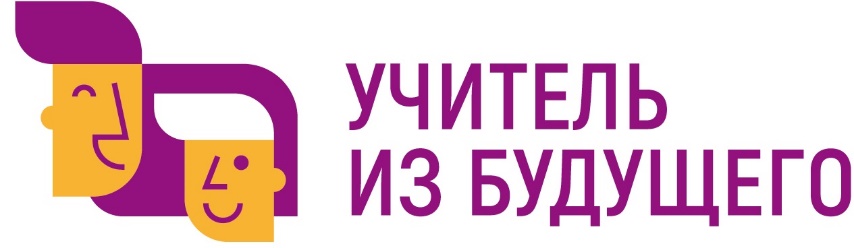 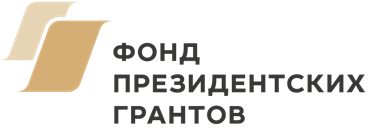 Поиграем в математику:
настольная игра по теории вероятностей для учащихся основной школы
Предметная область: 
Математика
ОрганизаторАНО ДПО «Межрегиональный центр 
инновационных технологий в образовании»
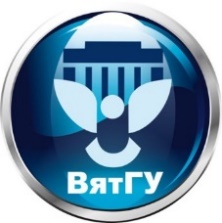 Ключевой партнерФГБОУ ВО «Вятский государственный университет»
Педагогический институт
Команда проекта
Капитан: Кукшинова Полина Андреевна, 
Участники: Бердникова Анастасия Александрова, Шулёва Алина Владимировна
студенты ФГБОУ ВО «Вятский государственный университет», г. Киров
Учителя: 
Годяева Анна Евгеньевна, учитель математики МБОУ СОШ №85, г. Нижний Новгород
Печенкина Елена Николаевна, учитель математики МОАУ «Лицей информационных технологий №28» города Кирова	
Методист: Зеленина Наталья Алексеевна, кандидат педагогических наук, доцент кафедры фундаментальной математики ФГБОУ ВО «Вятский государственный университет», г. Киров
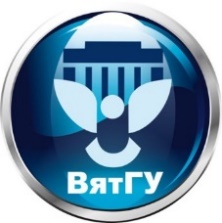 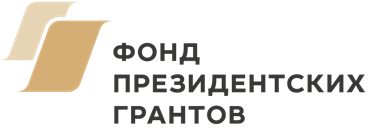 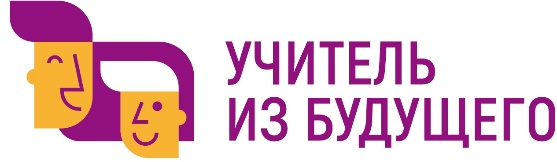 Проблема, которую должен решать проект
Низкий уровень интереса учащихся основной школы к изучению теории вероятностей и, как следствие, недостаточный уровень знаний для решения заданий ГИА
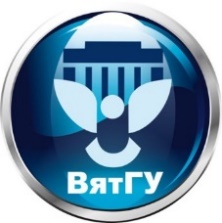 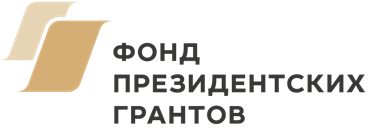 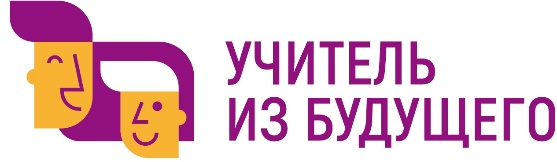 Противоречие, которое должен решать проект
Противоречие между необходимостью формирования у учащихся основной школы знаний по теории вероятностей 
и отсутствием достаточного количества учебного
и методического материала.
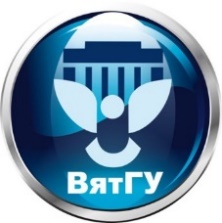 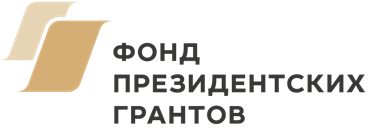 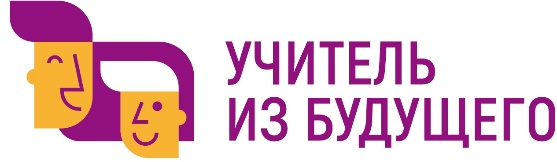 Цель проекта
Привить учащимся интерес к теории вероятностей и показать практическую значимость этого раздела математики.
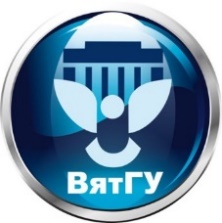 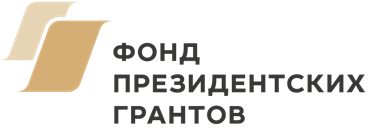 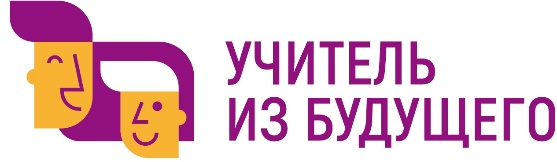 Ожидаемый результат (продукт, ресурс)
Настольная игра для учащихся основной школы на материале теории вероятностей
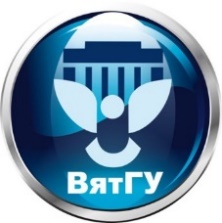 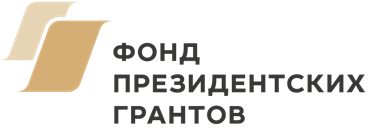 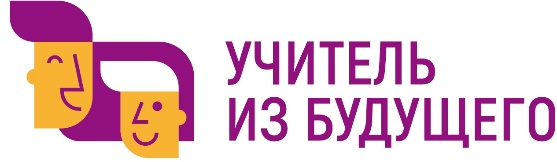